Я Дорошенко Євген
учень 7-а класу
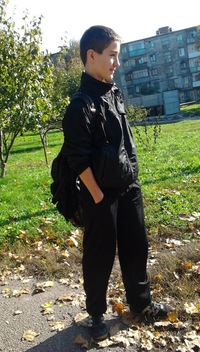 Я займаюся спортом. Дуже люблю футбол.
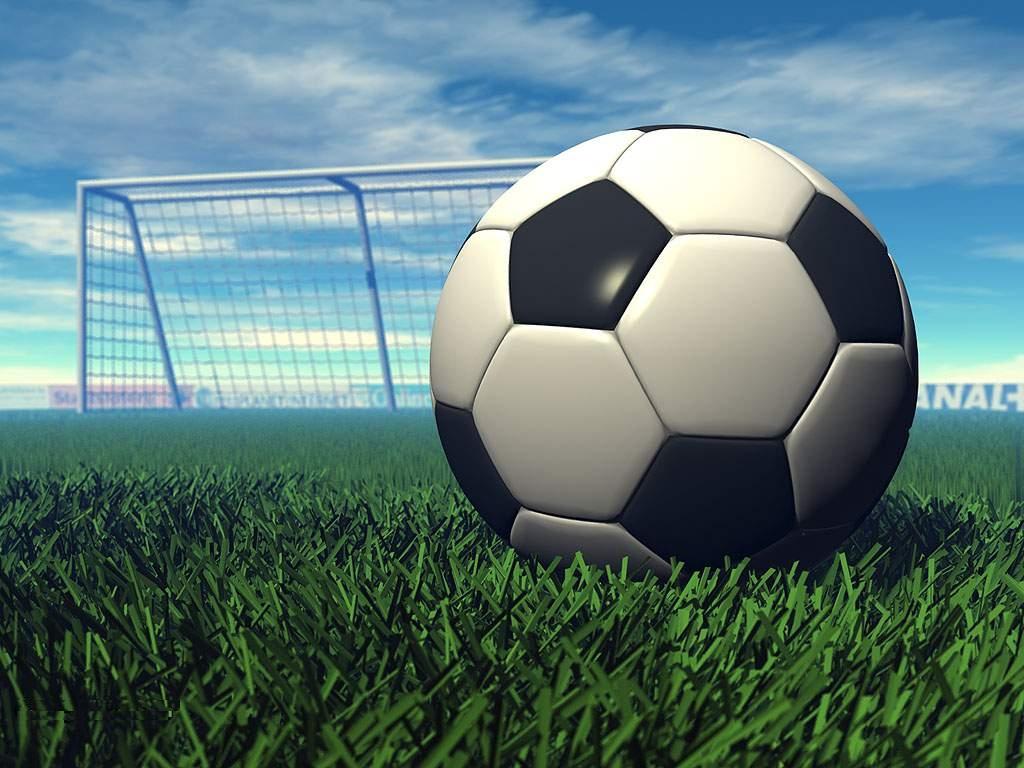 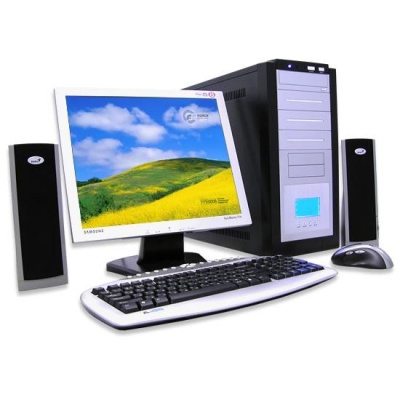 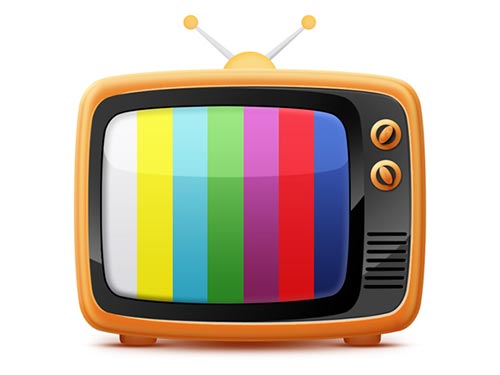 Ще люблю грати на комп’ютері і дивитися телевізор.
Весь вільний час я проводжу з друзями на вулиці.
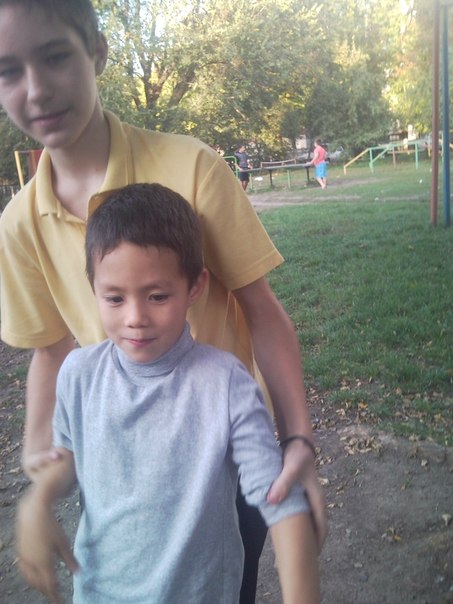 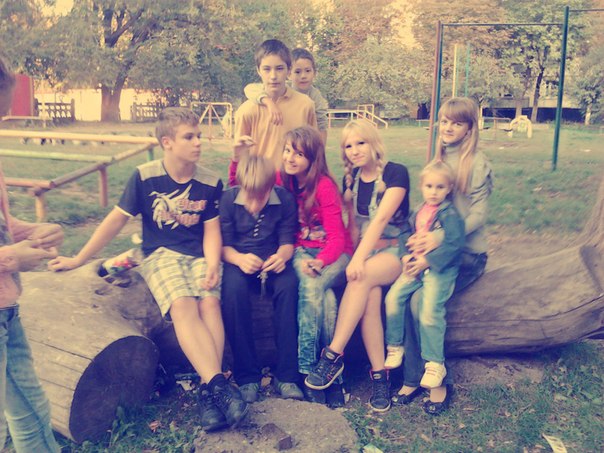 Приймаю участь у змаганнях серед шкіл.
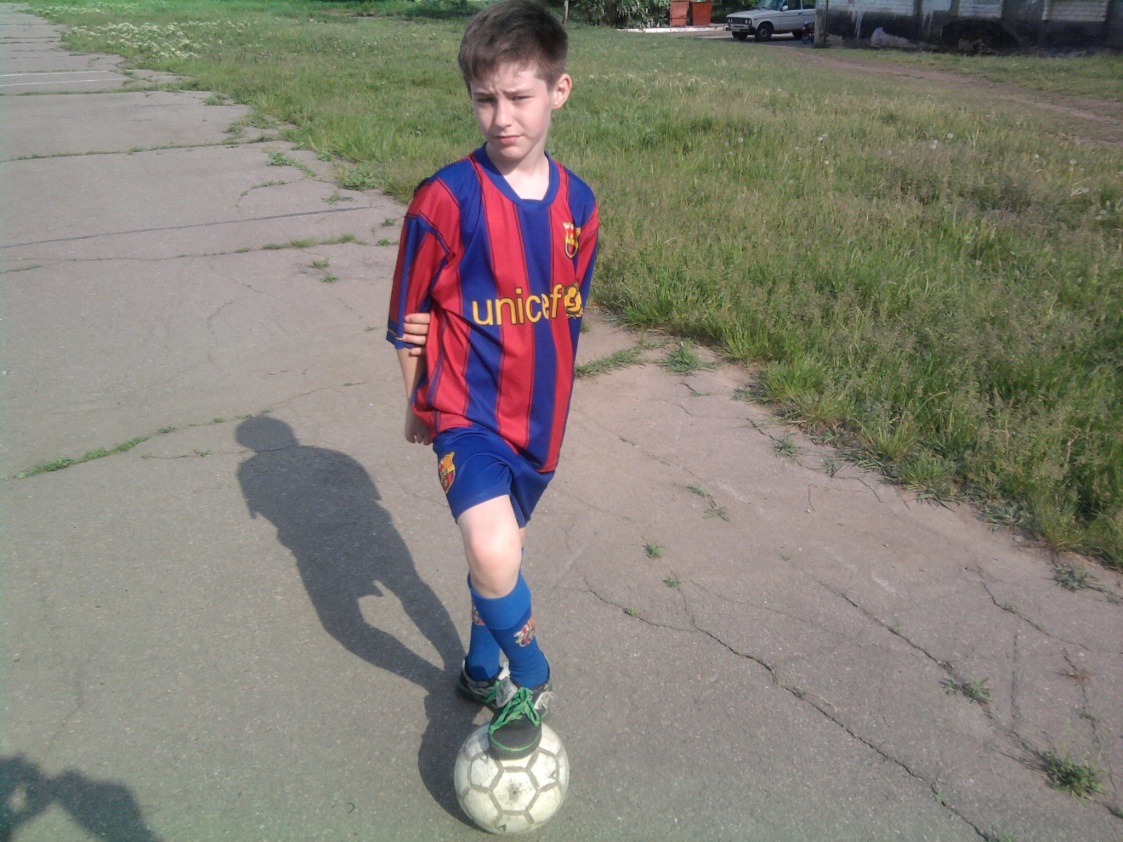 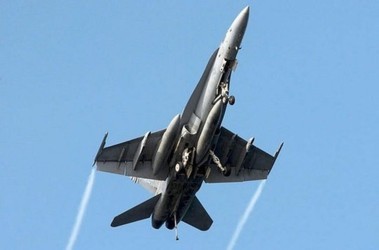 Моя мрія політати на реактивному літаку.
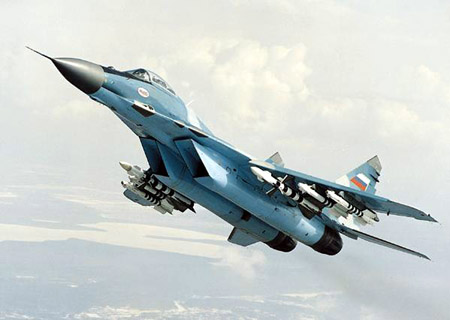 The End